HÀ NỘI
HẢI PHÒNG
VINH
ĐÀ NẴNG
NHA TRANG
TP HCM
CHÀO MỪNG CÁC EM ĐẾN VỚI 
BÀI HỌC LỊCH SỬ 7







Giáo viên: …
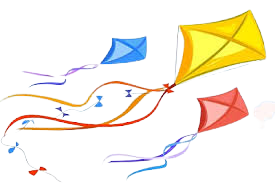 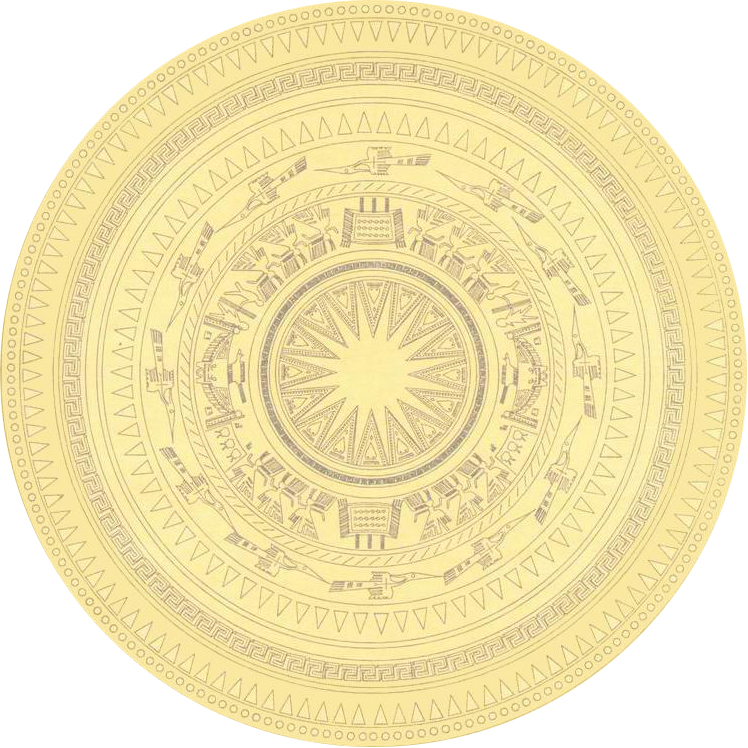 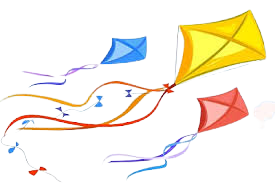 NHIỆM VỤ: QUAN SÁT HÌNH ẢNH VÀ TRẢ LỜI CÁC CÂU HỎI SAU
1.Hình ảnh trên giúp em liên tưởng đến khu vực nào?
2.Nêu một vài điều mà em biết về khu vực đó?
Lược đồ Đông Nam Á
 (TKX- TKVI)
Bia Ram Kham - hèng (Xu – khô –thai, 1292)
Khu đền tháp 
Pa-gan (Mi-an-ma)
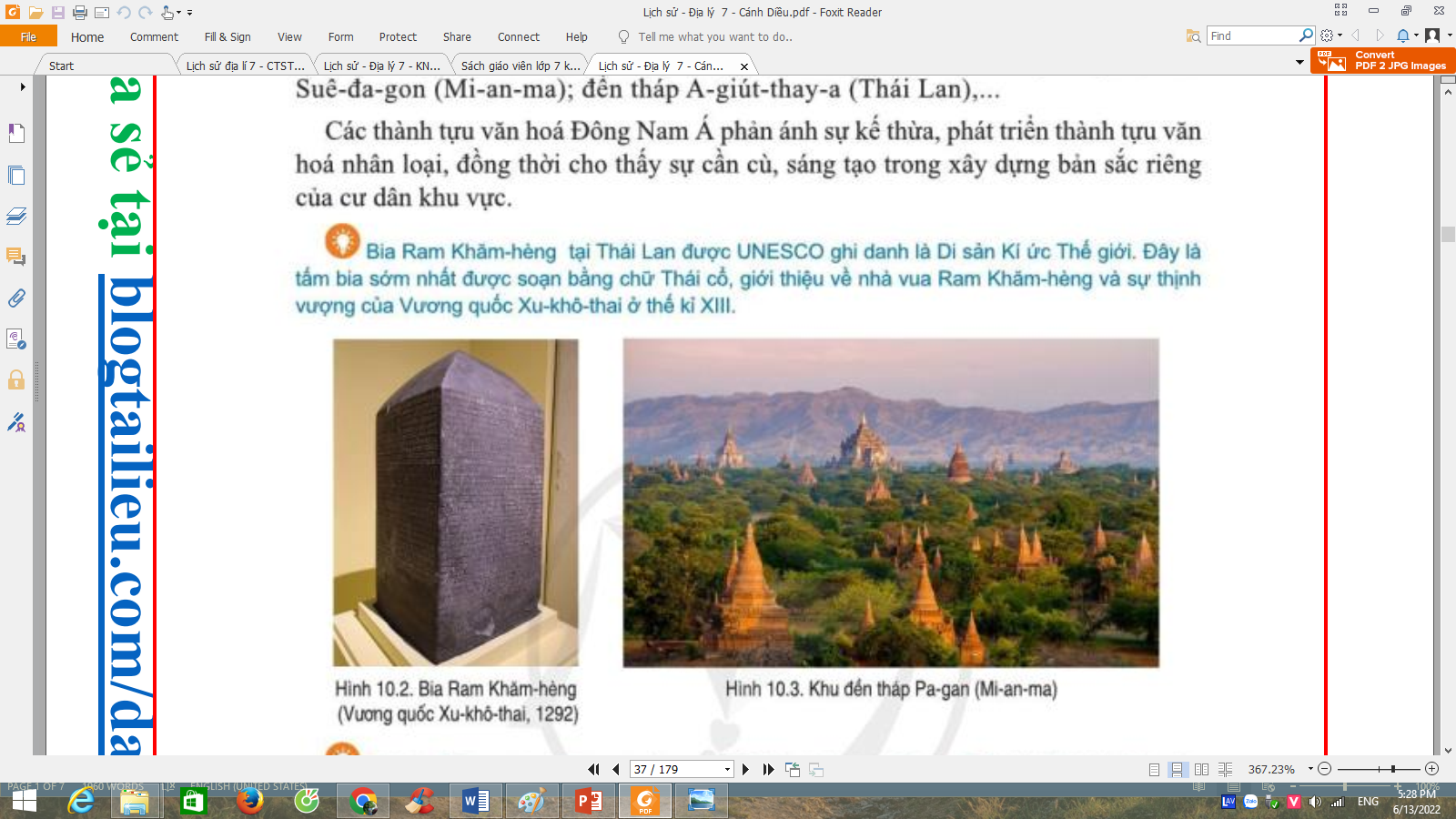 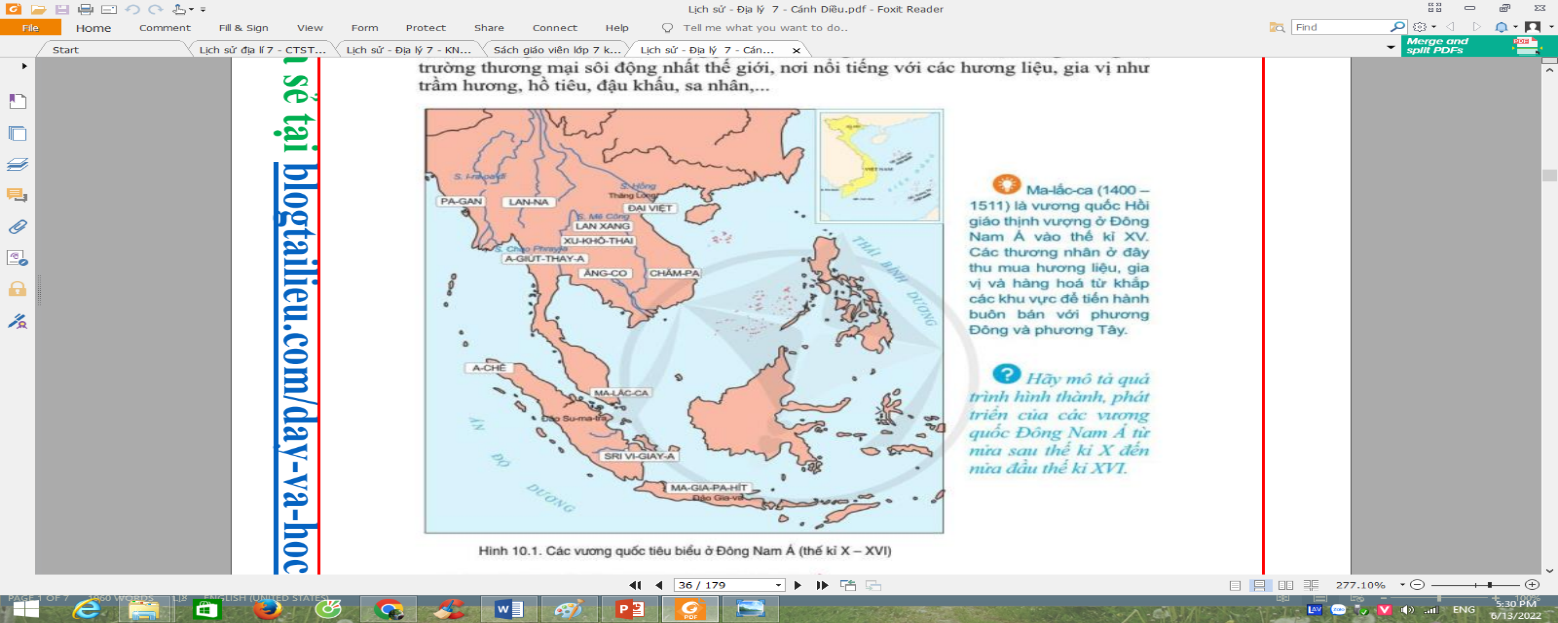 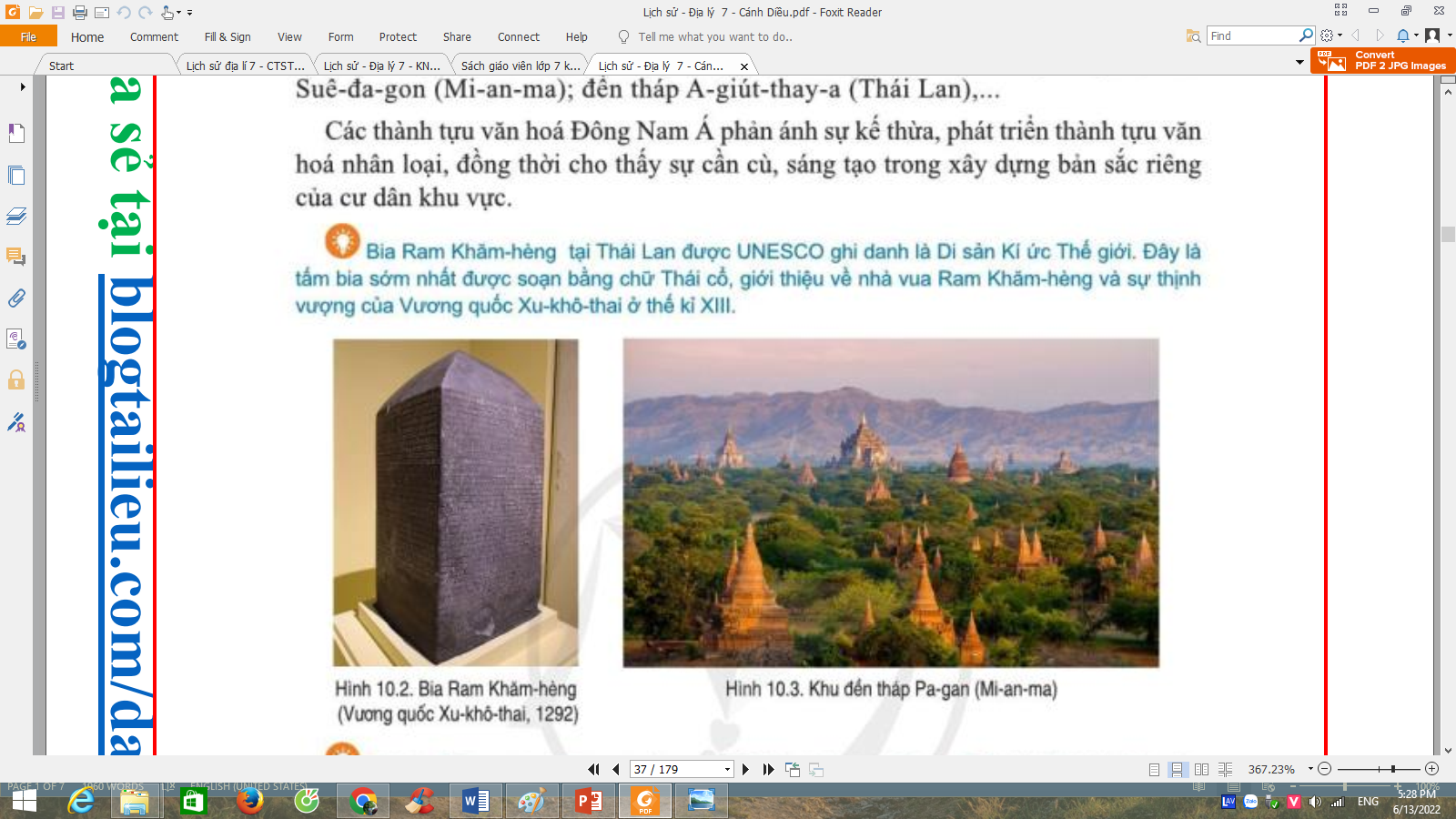 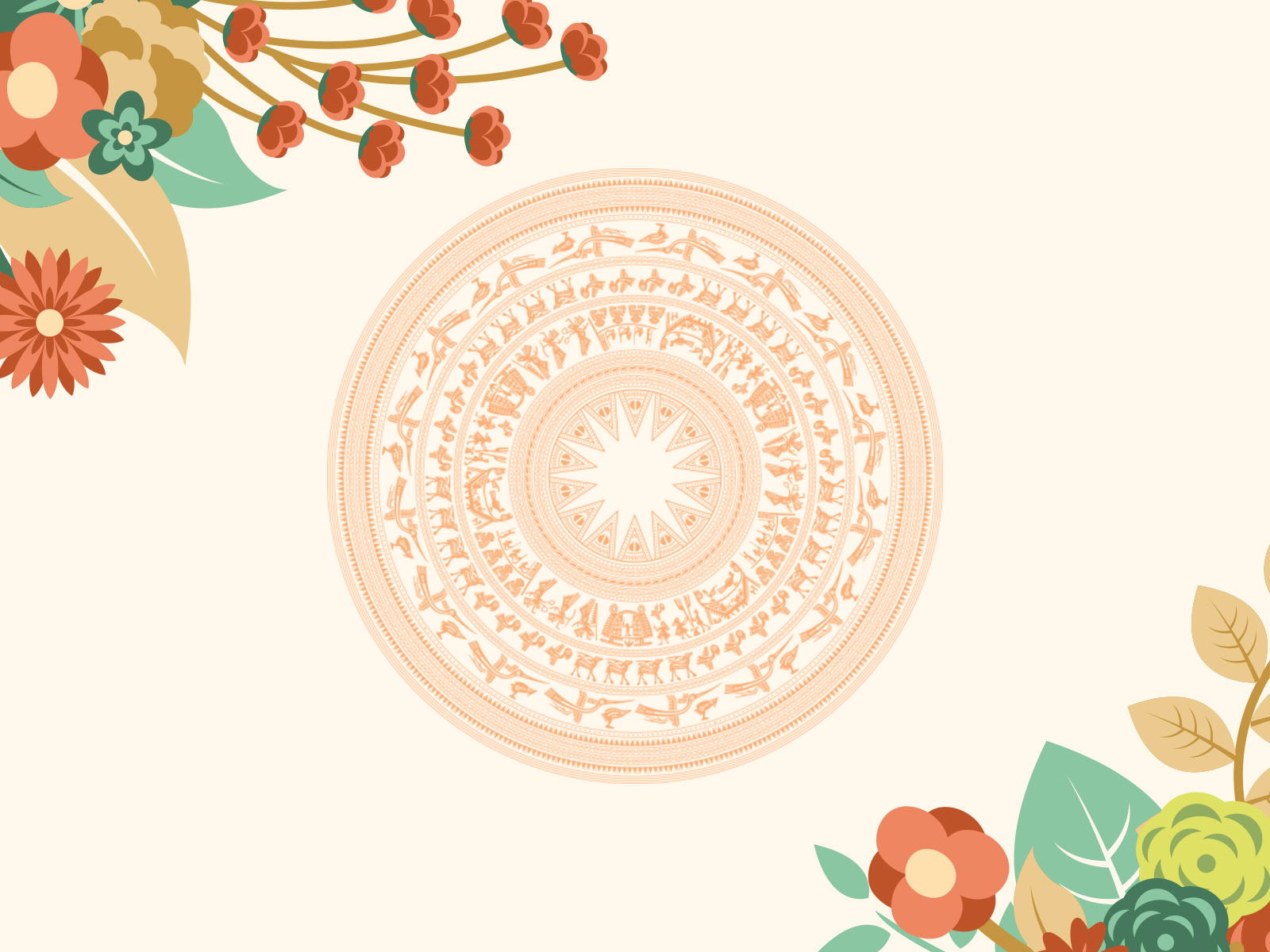 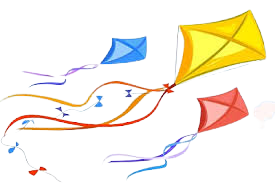 CHƯƠNG 4. ĐÔNG NAM Á TỪ NỬA SAU 
THẾ KỈ X ĐẾN NỬA ĐẦU THẾ KỈ XVI
Tuần    Tiết 
Bài 10. KHÁI QUÁT LỊCH SỬ ĐÔNG NAM Á
I. Quá trình hình thành và phát triển của các quốc gia Đông Nam Á
II. Những thành tựu văn hóa tiêu biểu
Bài 10. KHÁI QUÁT LỊCH SỬ ĐÔNG NAM Á
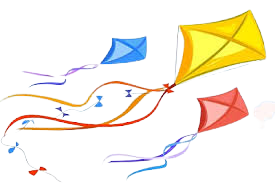 Quan sát lược đồ 10.1 và đọc tư liệu SGK/34, 35, em hãy: Mô tả được quá trình hình thành, phát triển của các quốc gia Đông Nam Á từ nửa sau thế kỉ X đến nửa đầu thế kỉ XVI.
I. Quá trình hình thành và phát triển của các quốc gia Đông Nam Á
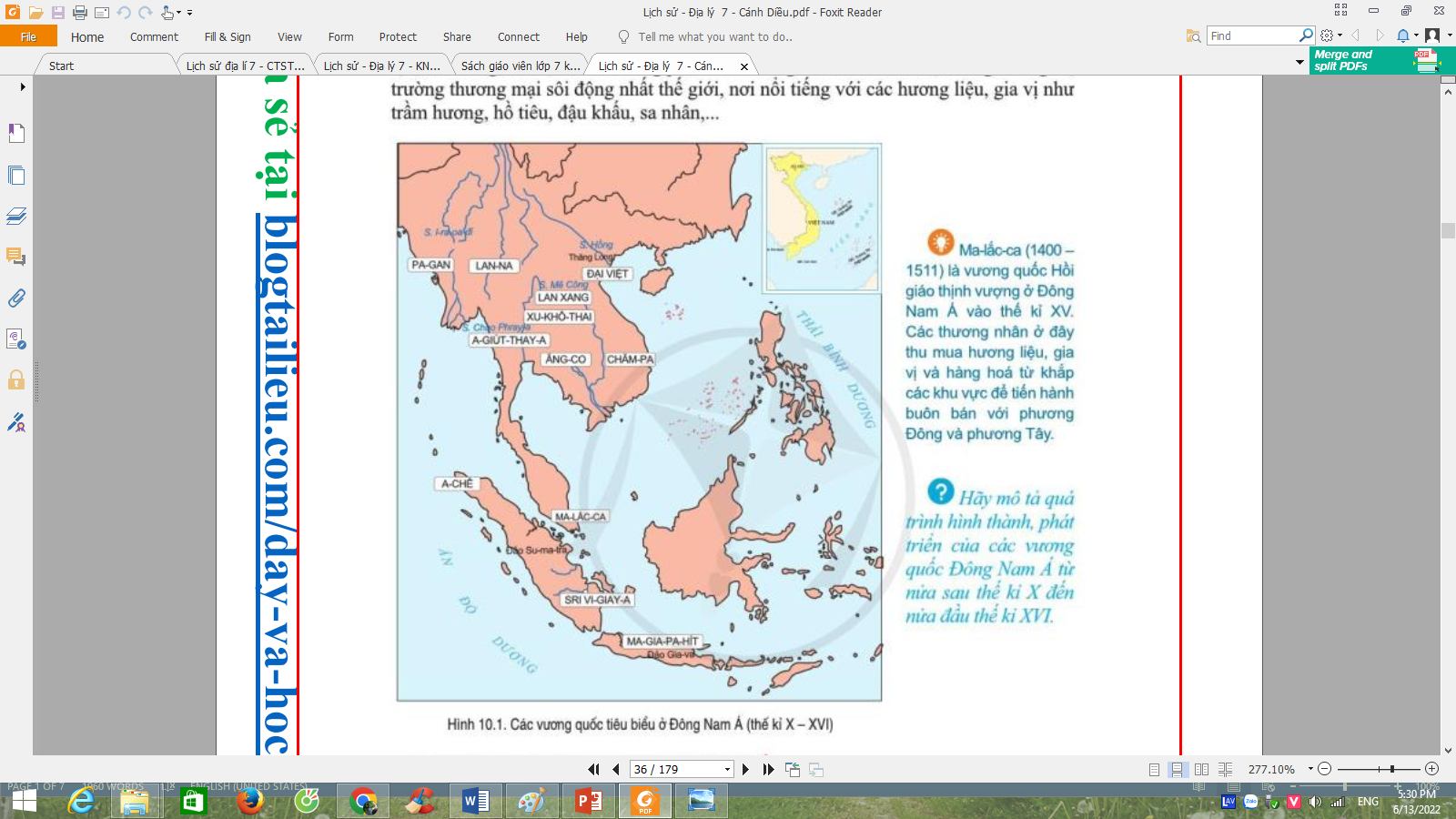 Bài 10. KHÁI QUÁT LỊCH SỬ ĐÔNG NAM Á
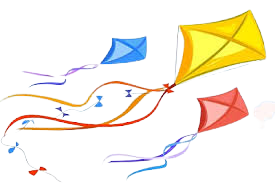 I. Quá trình hình thành và phát triển của các quốc gia Đông Nam Á
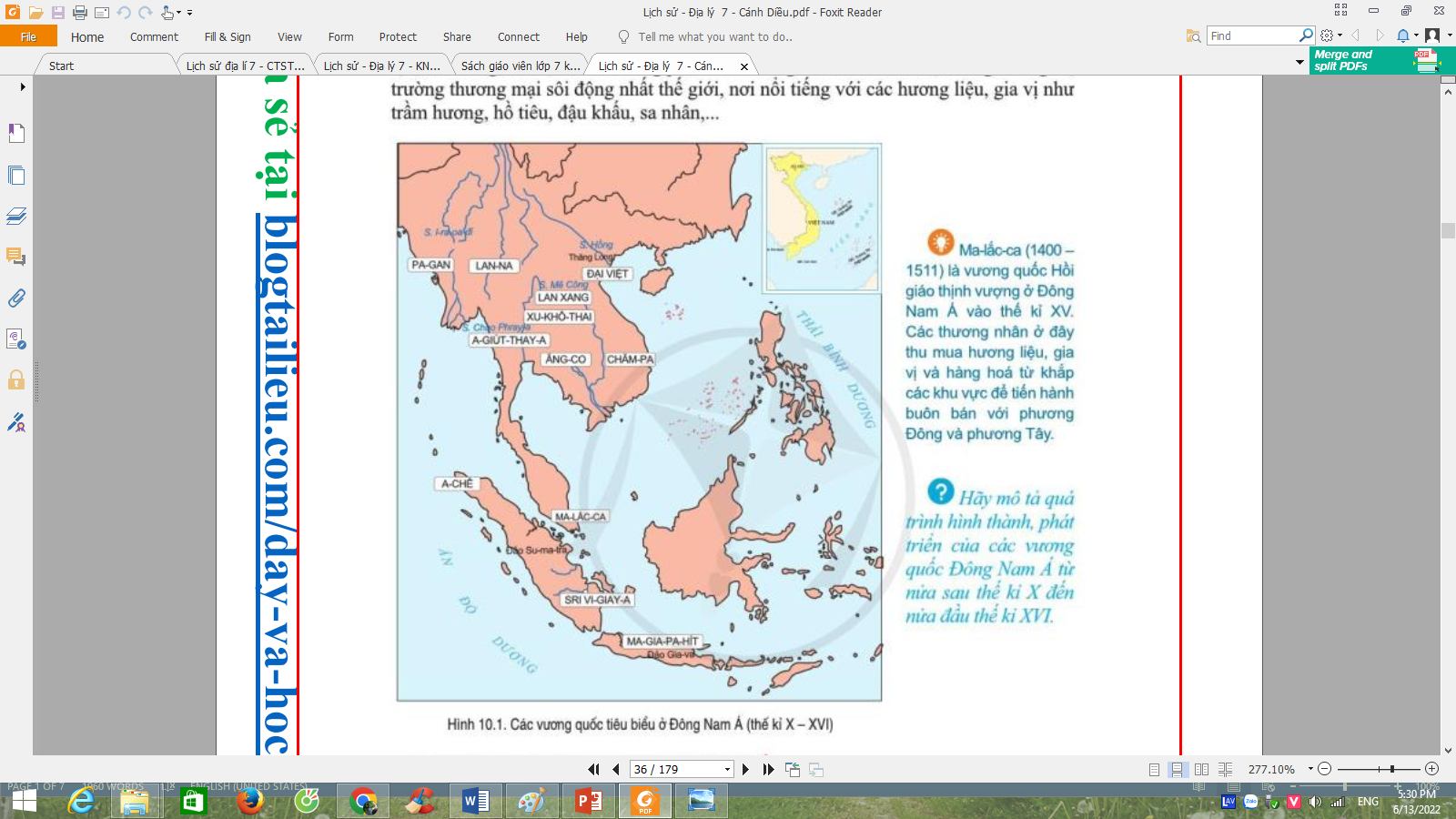 -Thế kỉ X, thời kì thống nhất và phát triển của một số quốc gia như: Cam-pu-chia, Pa-gan, Sri Vi-giay-a.
-Thế kỉ XIII, đánh dấu mốc quan trọng trên con đường phát triển của các quốc gia phong kiến Đông Nam Á.
-Thế kỉ XV, vương quốc Ma-lắc-ca được thành lập. nhanh chóng phát triển thịnh vượng.
Từ nửa sau thế kỉ X đến nửa đầu thế kỉ XVI là thời kì phát triển thịnh vượng của nền kinh tế khu vực.
Bài 10. KHÁI QUÁT LỊCH SỬ ĐÔNG NAM Á
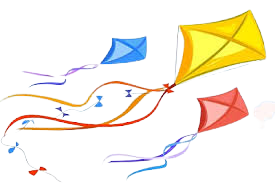 II. Những thành tựu văn hóa tiêu biểu
Quan sát tranh ảnh (hình 10.2 và 10.3), đọc tài liệu (Kênh chữ SGK/35, 36) em hãy: Lập bảng thống kê các thành tựu văn hóa tiêu biểu của Đông Nam Á từ nửa sau thế kỉ X đến thế kỉ XVI theo mẫu
Hin đu giáo, Phật giáo, Nho giáo, Hồi giáo chi phối đời sống tinh thần và chính trị ở Đông Nam Á
Sớm xuất hiện trên cơ sở ảnh hưởng của chữ Phạn và chữ Hán (Chữ Khơ-me, chữ Chăm, chữ Nôm,…)
- Sử thi Riêm Kê (Cam-pu-chia)
- Đại Việt sử ký toàn thư (Đại Việt)
Nhiều công trình nổi tiếng như: Thăng Long (Đại Việt), Pa-gan (Mi-an-ma), đền tháp Ăng-co (Cam-pu-chia),…
Bài 10. KHÁI QUÁT LỊCH SỬ ĐÔNG NAM Á
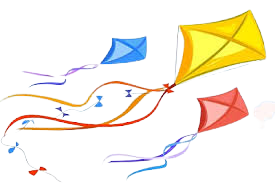 II. Những thành tựu văn hóa tiêu biểu
LUYỆN TẬP
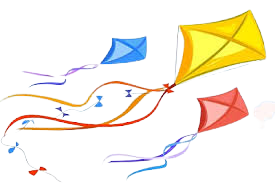 Nhiệm vụ học tập: Dựa vào kiến thức vừa học hãy hoàn thành bài tập trắc nghiệm sau (vòng quay may mắn)
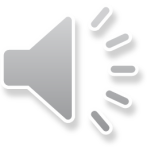 VÒNG QUAY 
MAY MẮN
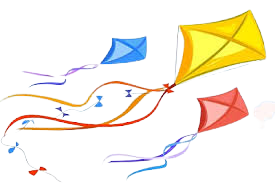 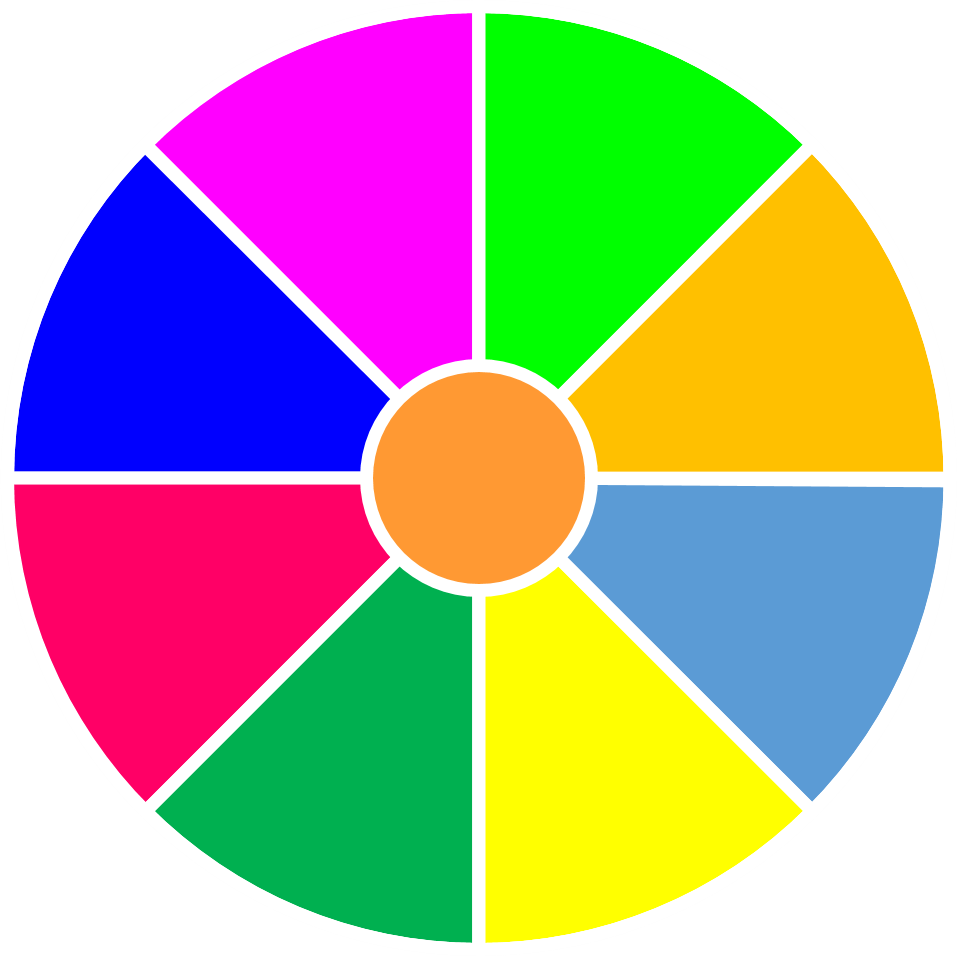 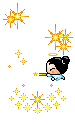 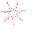 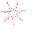 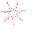 20
30
40
10
1
2
3
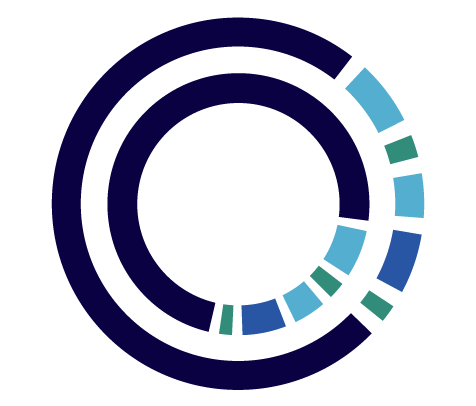 4
5
50
80
60
70
QUAY
Câu 1. Từ thế kỉ XIII, người Thái di cư từ phía bắc xuống phía nam đã dẫn tới sự hình thành của hai quốc gia nào?
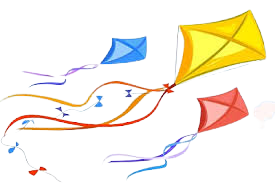 A. Su-khô-thay và Lan Xang.
B. Cham-pa và Su-khô-thay.
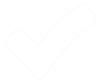 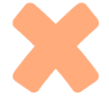 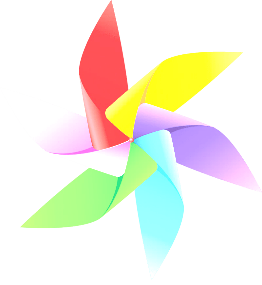 C. Pa-gan và Cham-pa.
D. Mô-giô-pa-hit và Gia-va.
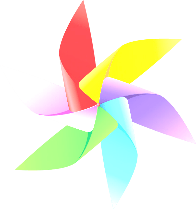 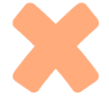 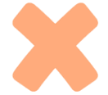 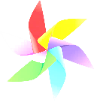 QUAY VỀ
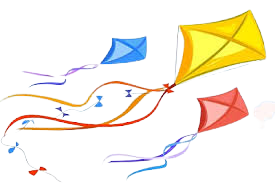 Câu 2. Vương quốc Su-khô-thay là tiền thân của quốc gia nào hiện nay?
B. Ma-lai-xi-a.
A. Mi-an-ma.
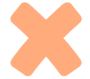 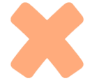 D. In-đô-nê-xi-a.
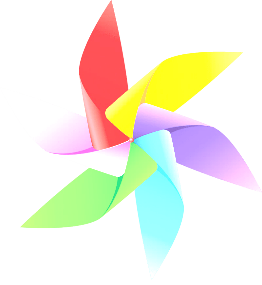 C. Thái Lan.
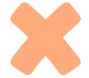 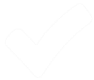 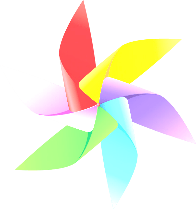 QUAY VỀ
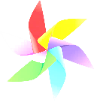 Câu 3. Vương quốc Pa-gan là tiền thân của quốc gia nào hiện nay?
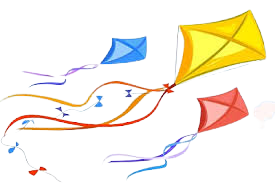 A. Cam-pu-chia.
B. Mi-an-ma.
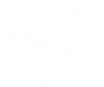 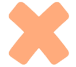 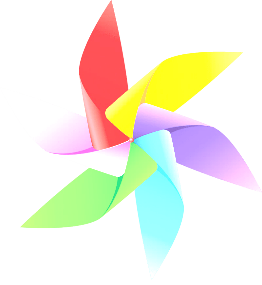 C. Phi-lip-pin.
D. Lào.
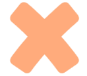 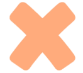 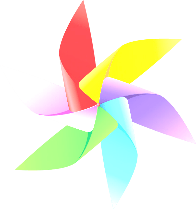 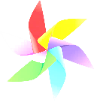 QUAY VỀ
Câu 4. Vương triều nào đã thống nhất được In-đô-nê-xi-a?
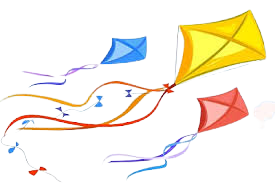 B. Gia-va (Mô-giô-pa-hít)	.
A. Xu-ma-tơ-ra.
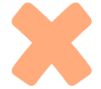 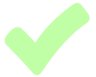 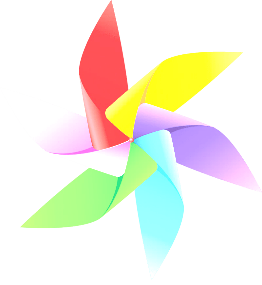 C. Xu-la-vê-di..
D. Ca-li-man-tan.
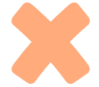 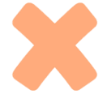 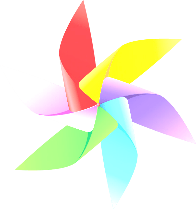 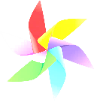 QUAY VỀ
Câu 5. Văn hóa Đông Nam Á chịu ảnh hưởng mạnh mẽ nhất từ nền văn hóa nào?
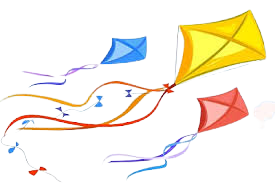 A. Ấn Độ.
B. Trung Quốc.
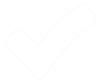 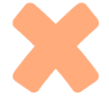 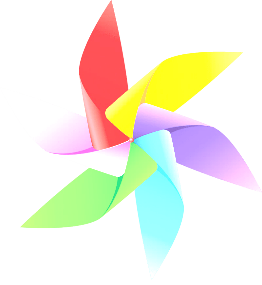 C. Nhật Bản.
D. Phương Tây.
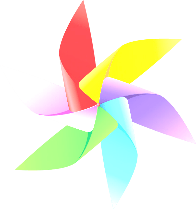 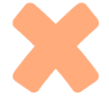 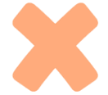 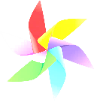 QUAY VỀ
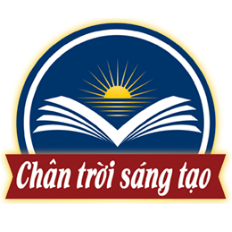 VẬN DỤNG
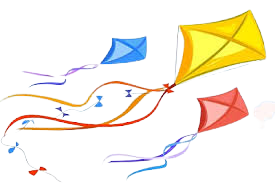 Nhiệm vụ học tập: Dựa vào kiến thức vừa học hãy hoàn thành bài tập 2 trong SGK/36
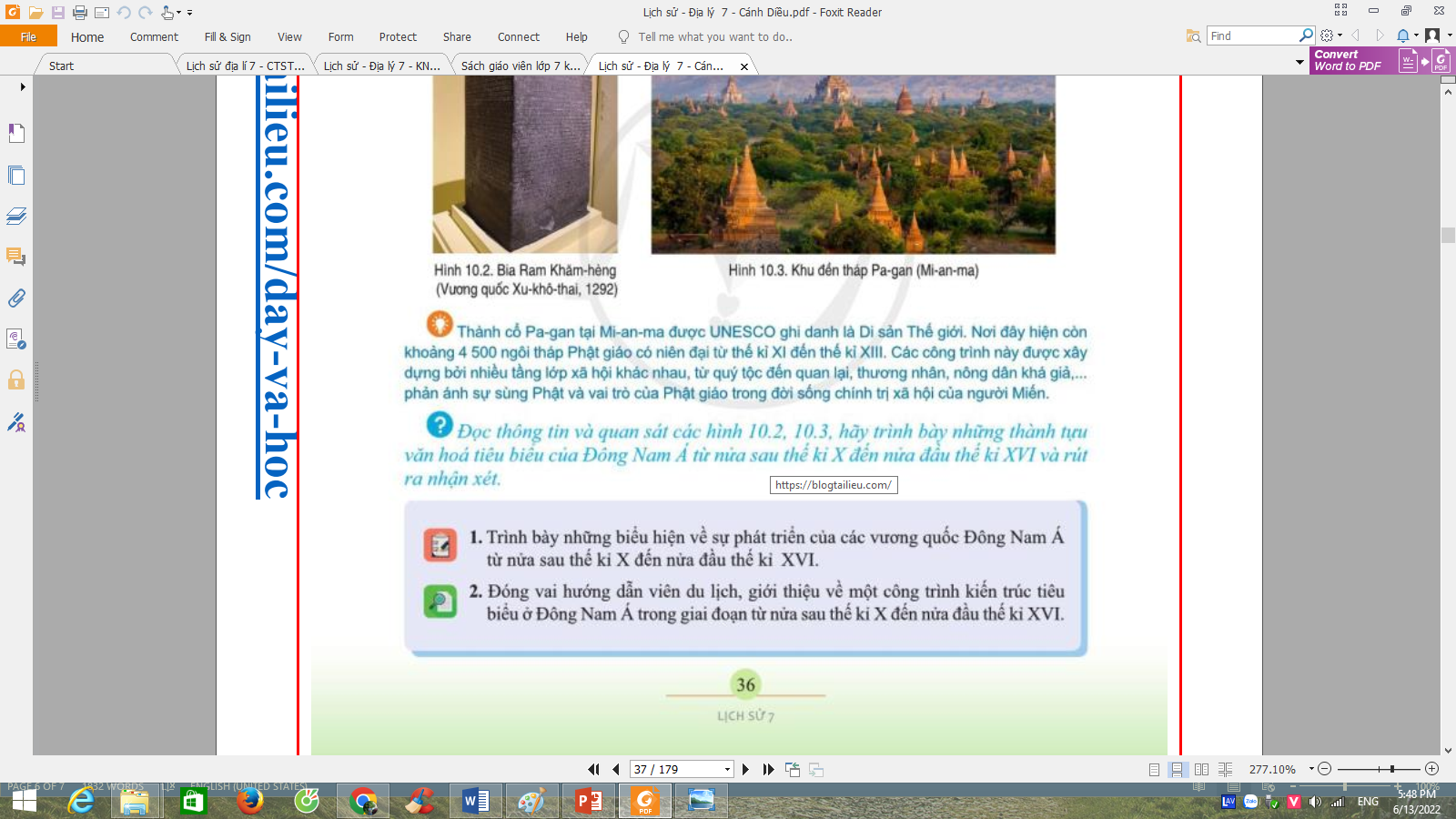 HƯỚNG DẪN HỌC SINH TỰ HỌC
1.Học bài
2.Làm bài tập phần vận dụng
3.Chuẩn bị bài mới: Bài 11 _ VƯƠNG QUỐC CAM-PU-CHIA
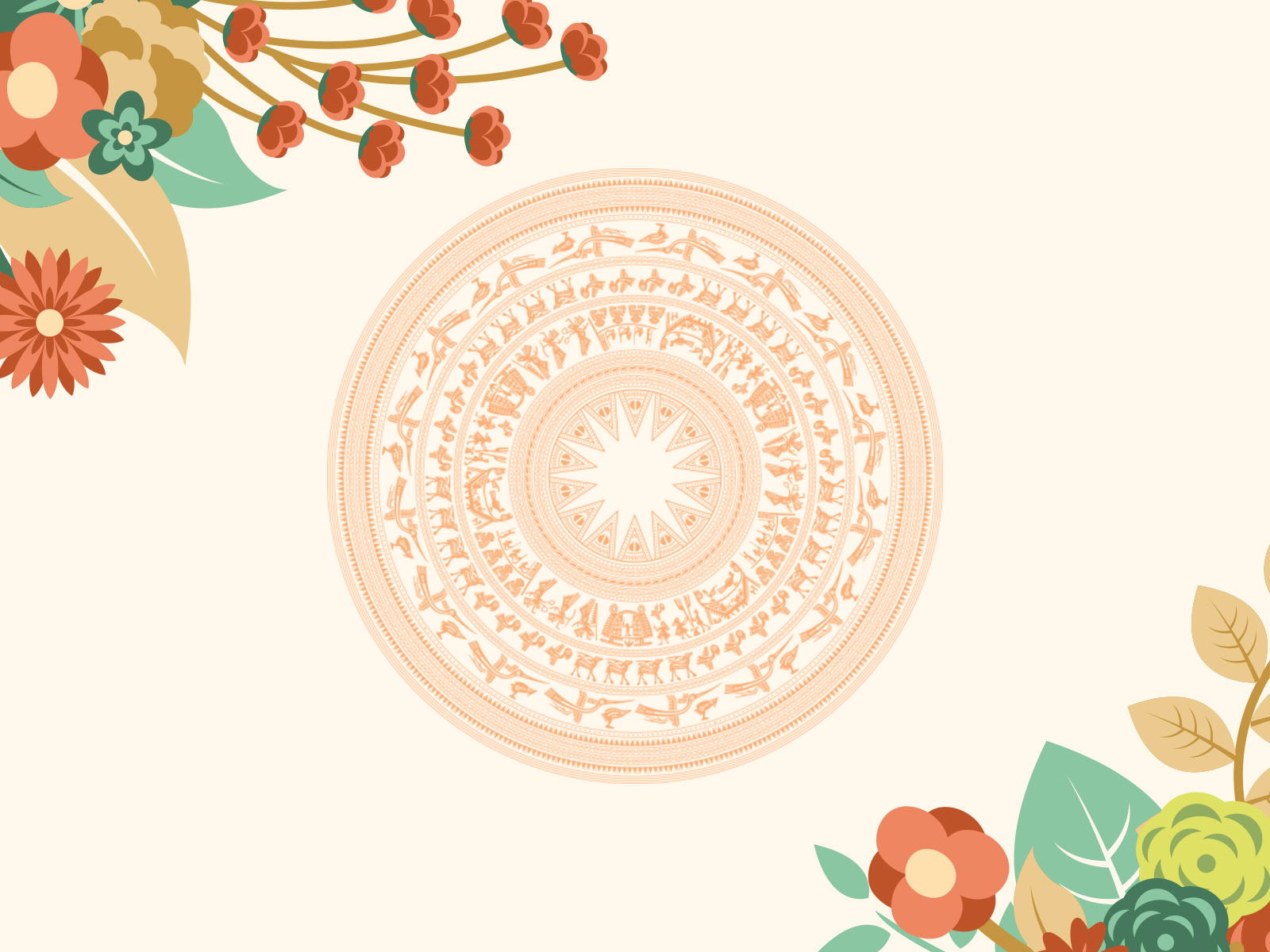 CẢM ƠN CÁC EM!
CHÚC CÁC EM HỌC TỐT!